Budget issues driving/affecting treatment choice: Community involvement in the London ARV tender 2011/12
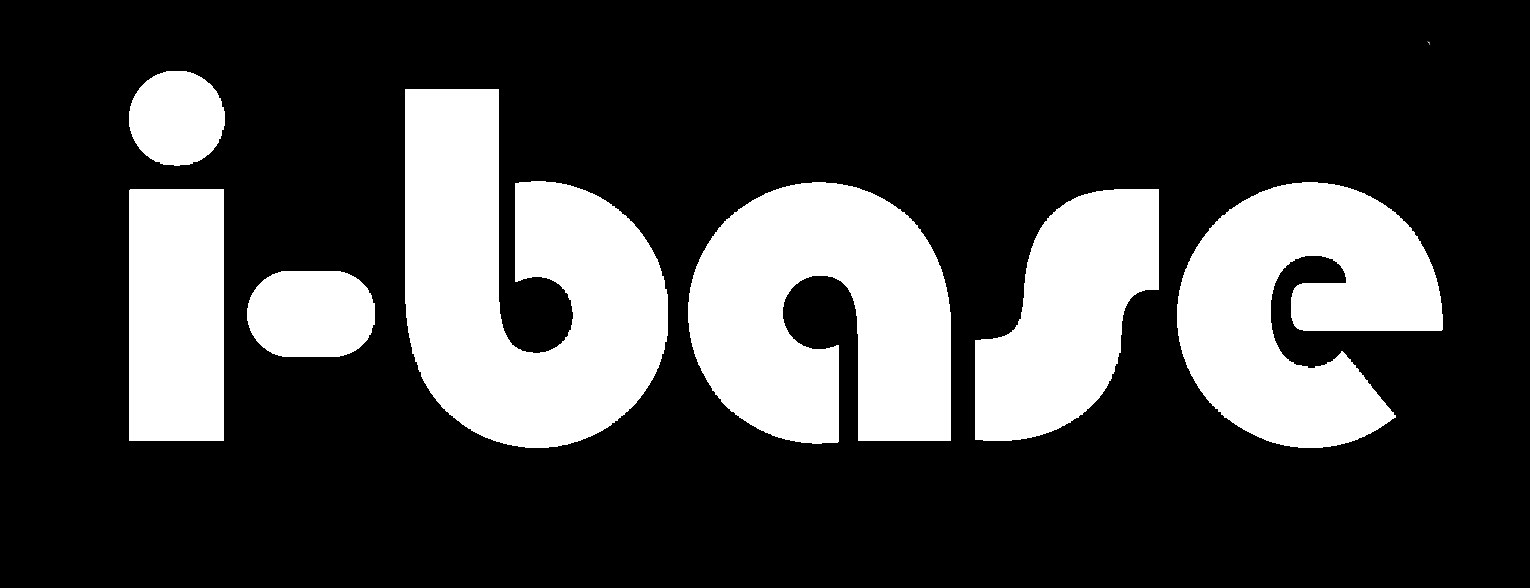 Simon Collins
www.i-Base.info
Background 1
•	In the UK, drug prices are negotiated locally 	and regionally with companies, not nationally
•	In London, for at least ten years, health trusts 	and hospitals have collaborated for drug 	purchasing
•	Outcomes included lower prices and greater 	equity of prescribing across London
•	Oversaw careful use of highest cost ARVs –  	usually for people with drug resistance
Background 2
•	Coordinating London-wide services also 	included New-Fill clinics for lipoatrophy 	minimising need for people to switch clinics
•	From 2010, central government flat-lined NHS	budgets – no increase for inflation. London HIV 	services had to find £8m savings from drug 	costs over 2 years
•	Incentive was to be able to retain savings 	each year for local HIV services (specialist 	pharmacy, support nurses etc)
Tender process
•	Decision to tender ARV contracts, prices 	linked to volume use: bulk discounts
•	Policy supported by doctors, community, etc
•	Prescribing guidelines would then factor cost 	when recommending preferred first, second 	and MDR combinations
•	When two similar drugs had significantly 	different prices, use the least expensive 
•	Unethical to routinely pay higher prices given 	limited budgets when not supported by data
Efficacy and safety vs cost
•	Specialist advisory group developed 	guidelines: included leading HIV doctors 	and pharmacists from each health Trust and/	or hospital, activists and HIV positive 	community reps.
•	Prioritised efficacy and safety over cost 
• 	Less effective drugs (ie AZT, d4T) were 	never recommended even if they were 	cheaper
Timeline
August 2010 	Tender process announced after 
			involvement of key stakeholders
October 2010	Company meetings on the process
December 2010	Tender deadline
Jan-Mar 2011	Guidelines developed
1 April 2011		New guidelines in place
All steps included community involvement.
Recommendations
•	Mainly affected <50% of first-line treatment
•	Abacavir/3TC > tenofovir/FTC when clinically 	appropriate
•	No nuke-switches for stable patients
•	Atazanavir/r as first line PI, some switching
•	Higher cost ARVs for resistance/complications
•	All ARVs could still be prescribed
•	Approx £5m saved in year one
Issues raised
•	Some community groups and doctors, felt 	excluded from the process (even though this	was publicised and open)
•	Also strong support because of NHS crisis: 		 ie okay to increase pill count but not doses 
•	Some media reports drove alarmist concerns 
•	Community responses included a safety audit, 	and clinic questionnaire and separate UK-	CAB online survey
Inaccurate reporting
Alarmist and inaccurate reporting included that:
•	everyone would have to switch
•	switching was to older worse drugs 
•	only the cheapest drugs were being used
•	that patients had not been consulted. 

None were true. These claims increased patient anxiety and worry. 

The guidelines allowed for individual flexibility.
UK-CAB survey
Online community survey (Nov11 – Jun 12) to see whether the guidelines:
1)  Were generally safe and effective. 
2)  Were not resulting in reduced care, 
3)  Were being interpreted correctly in all clinics and populations. 

20 questions: broadly positive: ie “How has the new treatment affected your health?”: 57% no difference and 27% health improved. 15% thought their health had got worse (complex cases, or switched back and resolved).

Examples of bad care were related to poor clinical practice rather than from following the guidelines
(Therapeutic tender questionnaire phase 1, 2011-2012)
Audit 1: patient questionnaire (n~1400)
HIV 11 Congress		 	                                                                           Glasgow 2012
(Therapeutic tender questionnaire phase 1, 2011-2012)
Audit 2: responses by regimen
HIV 11 Congress		 	                                                                           Glasgow 2012
[Speaker Notes: Therapeutic tender questionnaire: patient responses according to regimen (TT vs other) phase 1: CNWL (n=146)]
Implications
•	Could this be repeated?
•	Unclear what would have happened if 	preferred ARVs were more expensive: lucky 	that preferred drugs tendered best prices
•	Unclear whether roll-over after 	initial two-year 	contract will work
•	Will other regions use similar approach?
•	Can this work on national level?
Lessons
•	Significant outcome for public provider to get drug 	manufacturers to reduce prices to save £5m 
•	Often improved care (switching to PIs with fewer 	pills, side effects and lower RTV dose)
•	Communication could have been better and 	evidence base for changes was not clear
•	Audit was slow, but preliminary results support safety 	and patient satisfaction
•	Community involvement at all stages was 	essential but problems still occurred
Further information
London HIV commissioners
www.londonscg.nhs.uk/
Community reports: i-Base.info & aidsmap.com
Community survey: www.UKCAB.net
Open access paper: Maintaining cost-effective access to ARV therapy through a collaborative approach to drug procurement, consensus treatment guidelines and regular audit: the experience of London HIV commissioners and providers. 
Foreman C et al. Sex Transm Infect 2012;88:112-115
http://sti.bmj.com/content/88/2/112.full
Future questions
•	Unclear what would have happened if 	preferred ARVs were more expensive

•	Can this be repeated? 

•	Will this work on national level?
Thanks
•	Memory Sachikonye, UK-CAB
•	Brian West, EATG
•	Gus Cairns, NAM
•	Claire Foreman, London Consortium